Additional seminar titles for 2019: 

Tuesday, July 9    “Ethical Systems and Ethical Anarchy”         

Tuesday, July 23  “Moral Reasoning: Thinking Clearly and 										Virtuously”
Can God Serve as the Basis for Morality?(or  Why Johnny Can’t Tell Right from Wrong)
Dr. Brian Janssen
MORALITY 

							IS IN A MESS

													IN OUR LAND!
I. MORALITY AND ETHICS
 

“morality”
	Beliefs concerning right and wrong, good and bad; they can include judgments, rules, principles, and theories.
 
“ethics” (or “moral philosophy”)
	The philosophical study of morality.
“Ethics” is one of three major branches of philosophy.

	Ontology / Metaphysics
	Epistemology
	Value Theory (Ethics)
						Good and bad
						Right and wrong
						Just and unjust
						Fair and unfair
A. ONTOLOGY (OR METAPHYSICS)
 
	Ontology has to do with being and existence. What is being? What does it mean to exist? Why do things exist? Why is there something instead of nothing? 
	“Physics” is the study of the particulars: gravity, force, energy, atoms, solids, liquids, gases.
	“Metaphysics” asks the bigger questions about matter and existence, including the question of why something exists rather than nothing, and where it all came from.
A. ONTOLOGY (OR METAPHYSICS)
 
	One of the central pursuits of the first Greek philosophers was to try to determine the essential nature of stuff. Everybody could see that there was great diversity in the world, but was there any unity? 
	One noted that water is essential to all living things, so he argued that water was the essence of all things. 
	Another noticed that all living things came from the earth, so he argued that all is earth.
	Another noticed that wind tended to move around and that we all need to breathe air, so all was air. 
	And a fourth noted that fire consumes all and gives light and warmth, so perhaps the essence of all things is fire. 
	And others suggested that none of these adequately explained things, and that perhaps there was an unknown “fifth element” from which all things were made, a “quintessence.” Our word “quintessential” comes from this idea.
A. ONTOLOGY (OR METAPHYSICS)
 
	They were seeking the unity in the diversity. This hope became the common description of all there is: 

Unity + Diversity = 

									Uni-verse
B. EPISTEMOLOGY 
 
	Epistemology is about knowing. What is knowledge? How do we know? What is truth?
 
	You should be aware of important, historical shifts in this matter of knowing.
B. EPISTEMOLOGY 
 
Premodernism (325 A.D. – 1700s A.D.)
 
	In the pre-modern, Western view, God was the source of all truth, mediated through the world he made and the Scriptures. Humanity could know objective truth through these means. 
	Revelation and reason lead to the knowledge of God.
  
GOD
|
TRUTH
/             \          
NATURE	  SCRIPTURE
\            /
HUMANITY
B. EPISTEMOLOGY 
 
Modernism (1700s A.D. – 1960s A.D.)
 
	In the modern, Enlightenment view, God is no longer necessary. Objective truth is still available, but is discovered by observation and reason. 
	This universally recognized truth will lead to unity, peace, and progress for all. Modernism is cheerfully optimistic about the future.
 
GOD
|
TRUTH
/             \          
NATURE	  SCRIPTURE
\            /
HUMANITY
B. EPISTEMOLOGY 
 
Postmodernism (1960s-present)
 	In the mid-1900s, some would date this shift on the death of JFK, widespread pessimism gripped the Western world. Thinkers lost the bright optimism that modernists held about attaining a universal truth that would lead to global utopia. 
	What’s more, any universal truth claims became suspect. Truth claims were used by the powerful to exploit the weak. Any universal truth claim was considered exploitative, and so was rejected. 
	So there was no longer any Truth, only truths, individual truths. Truth became personal. There was no longer any objective reality. There is no “true truth” any longer, only “truths” or “beliefs” or “preferences.” Now if nothing is really true, then nothing can really be false. And if nothing is false, then it is impossible to lie. Anything we say may be true for us, so it cannot be a lie. Reality is what you decide it to be. One can “self-identify” as whatever they choose to be.
B. EPISTEMOLOGY 
 
Postmodernism (1960s-present)
	This has led to extreme relativism and individualism. The only thing I can now rely on in a postmodern context is my self.
B. EPISTEMOLOGY 
 
Postmodernism (1960s-present)
 	So now we are left with only individual selfs living in and acknowledging only their own truth and their own reality. And the result, according to one observer is that the self is now 
	“shallow, 
	self-absorbed, 
	elusive, 
	leery of commitments, 
	unattached to people or place, 
	dedicated to keeping all options open, 
	frequently incapable of loyalty or gratitude.”
B. EPISTEMOLOGY 
 
Postmodernism (1960s-present)
 
GOD
|
TRUTH
/             \          
NATURE	  SCRIPTURE
\            /
HUMANITY
 
the self			the self 		the self
B. EPISTEMOLOGY 
 
	Now if morality is merely personal, if something is not right for all but only right for me, if something can be right for me but not right for you, then everything may be right which means that nothing may be wrong.
C. VALUE THEORY
 
	And that means that the world of ethics is in deep trouble today, because ethics no longer has any anchor. There is no universally recognized ethic. 
	That would be fine if you lived on an island all by yourself, but if there are two of you on the island, and there is no objective reality, truth, or morality between you, then it’s not going to go well. 
	And there are eight billion of us on this island….
II. CAN GOD TELL US WHAT IS RIGHT AND WRONG?
 
Lewis Vaughn: Doing Ethics: Moral Reasoning and Contemporary Issues
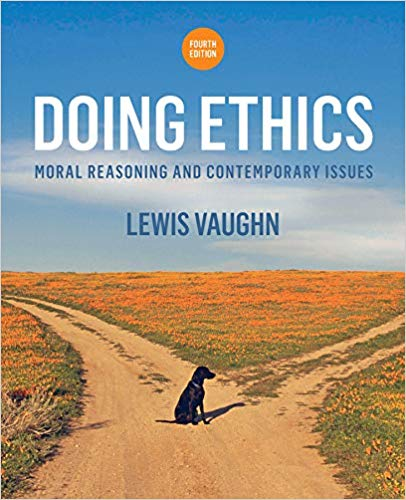 II. CAN GOD TELL US WHAT IS RIGHT AND WRONG?
 
Lewis Vaughn: Doing Ethics: Moral Reasoning and Contemporary Issues 

	Chapter 1: Can God serve as the basis for ethics? 

As a Christian your answer would be “Of course!”
The God who made all things (including you) would be the only basis for truth including good and bad, right and wrong.
II. CAN GOD TELL US WHAT IS RIGHT AND WRONG?
 
	But not so fast. Is it logical? Is it reasonable? Is there any logical disqualification of God serving as the basis for morality? 
	Can someone make a tight, rational argument to prove that God cannot be the basis for morality? 
	It is the position of the author that such an airtight case could be made, that it is logically inconsistent, nonsensical to look to God as the basis for determining what was good or bad, right or wrong. 
	However, the author is quite certain that we still can find some objective, universal standard for good and bad, right and wrong, not through religion, but through reason.
II. CAN GOD TELL US WHAT IS RIGHT AND WRONG?

Which worldview does this represent:
	
		Pre-modern?
		Modern?
		Postmodern?
Pre-modernism (325 A.D. – 1700s A.D.)?
 

GOD
|
TRUTH
/             \          
NATURE	  SCRIPTURE
\            /
HUMANITY
Modernism (1700s A.D. – 1960s A.D.)?
 
 
GOD
|
TRUTH
/             \          
NATURE	  SCRIPTURE
\            /
HUMANITY
Postmodernism (1960s-present)?
 
GOD
|
TRUTH
/             \          
NATURE	  SCRIPTURE
\            /
HUMANITY
 
the self			the self 		the self
II. CAN GOD TELL US WHAT IS RIGHT AND WRONG?

The author has clearly identified himself as coming from a 
	MODERN worldview,

	not a premodern or postmodern worldview. 

He is quite certain that we can find objective morality through nature and reason, not through appealing to God or any divine revelation.
II. CAN GOD TELL US WHAT IS RIGHT AND WRONG?

	Professor Vaughn acknowledges that many people are religious and that they do look to religion as the basis of the morality. He probably understates the case. The great majority of the people of the world are religious in some sense. Not all of these faithfully practice their religion, but it is a large majority.
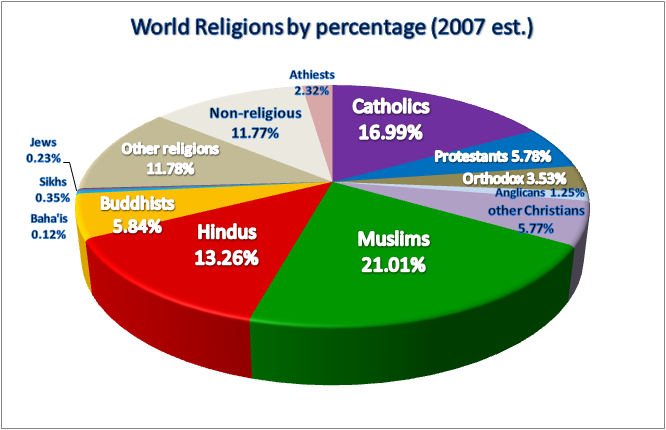 II. CAN GOD TELL US WHAT IS RIGHT AND WRONG?

So roughly 13-15 % of the world’s population is non-religious, while about 30% of the world is Christian and 20% of the world is Muslim. This doesn’t prove anything, except to say that the great majority of the world (85%) is religious in some way. But Mr. Vaughn suggests that religion cannot be the basis for morality. 
	He raises two concerns. 
	1. “What is the relationship between religion and ethics (the philosophical study of morality)?” and 
	2. “What is the relationship between religion and morality (beliefs about right and wrong)?” (p. 9)
	He suggests that religion is not helpful for either of these inquiries. 
	This would be consistent with his modern worldview. Many religious people, including committed Christians, accept the so-called “pre-modern worldview.”
II. CAN GOD TELL US WHAT IS RIGHT AND WRONG?

Mr. Vaughn accepts a modern worldview which dismisses God from the outset. 
 
Modernism 
 
GOD
|
TRUTH
/             \          
NATURE	  SCRIPTURE
\            /
HUMANITY
II. CAN GOD TELL US WHAT IS RIGHT AND WRONG?

Or we could describe modernism this way:

 
TRUTH
|
NATURE
|
HUMANITY
				GOD?
III. RELIGION AND ETHICS
 
	When it comes to ethics, Vaughn suggests that religion is inadequate for two reasons.
	A. First, most moral codes are vague, offering only general principles. So we still need to make ethical decisions. 
	e.g. prohibitions to killing. What about self-defense, “mercy killings,” war, capital punishment?
	e.g. prohibitions to stealing. What about times of dire need, or government taking from one and giving it to another?
III. RELIGION AND ETHICS
 
	B. Second, what happens in times of disagreement between religions or the religious and the non-religious? 
	Vaughn recommends his own, chosen discipline of philosophy.
	“(I)ntelligent resolution of the conflict of moral claims can be achieved only by applying a neutral standard that helps sort out the competing viewpoints. Moral philosophy supplies the neutral standard in the form of critical thinking, well-made arguments, and careful analysis.” (10-11) 
	In other words, we need to dispense with religion, and only operate under pure reason.
III. RELIGION AND ETHICS
 
	In  response, reason does offer much help in these matters. However, reason alone is not sufficient. 
	During the Reign of Terror of the French Revolution which witnessed the beheadings of many thousands simply because they had wealth, a statue was erected on the altar of the Cathedral of Notre Dame in Paris, the statue was “the goddess of reason.” On November 10, 1793, the revolutionary French Convention proclaimed the investiture of the goddess of reason and a new, state sponsored cult to replace Catholic Christianity. 
	So the “Reign of Terror” (including the mass murders of innocents) arose during the time when supposedly “reason” was on the throne!
III. RELIGION AND ETHICS
 
	Most every dictator and tyrant claimed that their actions were rational. 
	Hitler (killed 6 million Jews and many others) based his beliefs on the writings of philosopher Frederich Nietzsche. 
	Stalin (killed 20 million) and Mau Zedong (killed 70 million) based their actions on the writings of philosopher Karl Marx. 
	Actually, the greatest mass murders in the history of the world, killing around 100 million innocents were done in the name of some philosophy supposedly based on pure reason. 


	Why in the world has “pure reason” led to the worst mass killings ever?
III. RELIGION AND ETHICS

Ultimate Questions 
 
	1. If anything exists, what can we know for certain? 
		(That something has always existed).
	2. Could things have just “made themselves”? Why not? 
		(To make themselves they would have to exist first.)
III. RELIGION AND ETHICS
 
 A = B
C = A
∴ C = B
 A = B
C = A
∴ C = B

All men (A) are mortal (B)
Socrates (C) is a man (A)
∴ Socrates (C) is mortal (B)
  
All men (A) are mortal (B)
Socrates (C) is a man (A)
∴ Socrates (C) is mortal (B)
III. RELIGION AND ETHICS
 
 Anything that does not exist (A) cannot make something (B).
Nothing (C) is something that does not exist (A).
∴Nothing (C) cannot make something (B).
 
Anything that does not exist (A) cannot make something (B).
Nothing (C) is something that does not exist (A).
∴Nothing (C) cannot make something (B).
III. RELIGION AND ETHICS

	1. If anything exists, what can we know for certain? 
		(That something has always existed).
	2. Could things have just “made themselves”? Why not? 
		(To make themselves they would have to exist first.)
	3. If ever there was nothing at all what would there be now? 
		(Nothing “ex nihilo, nihil fit”)

	4. So something has always existed! 
 
Any thing that exists has not made itself.
Some thing exists.
∴ Some thing has not made itself.
 
	5. Something is self-existent!
III. RELIGION AND ETHICS

5. Something is self-existent!
6. Two options: 
	a. Stuff (matter) has always existed.
	b. Someone who has always existed has made all things.
	Either:
Matter (gave rise) to Mind. or…
Mind  (gave rise) to Matter. 
 
“Either-or” (Aristotle’s “law of the excluded middle”).
	Either:  
Matter (purposeless)Mind (meaning and purpose?) or…
Mind (meaning and purpose) Matter (including us/meaning and purpose)
 
If Matter (purposeless)Mind, then mind can have no ultimate purpose.
III. RELIGION AND ETHICS
 
	So without any ultimate basis for morality, if 
 
MATTER  (GAVE RISE TO) MIND
 
then we have …
 	no ultimate standard
	no ultimate meaning or purpose
	no ultimate justice (explains why “pure reason” can devalue human life)
 
(That all may be true, and then we have to deal with it.) 
	Religion claims to offer an ultimate standard, meaning, and justice. We should be aware that if we discard religion, we are setting up a world where any ultimate is impossible. 
	Dostoyevsky: “If there is no God, then everything is permitted.”
Additional seminar titles for 2019: 

Tuesday, July 9    “Ethical Systems and Ethical Anarchy”         

Tuesday, July 23  “Moral Reasoning: Thinking Clearly and 										Virtuously”
IV. RELIGION AND MORALITY.
 
	It is in the next discussion that Vaughn fudges on his own claims. He employs faulty reasoning including a 

	“straw man,” 
	a false assumption, 
	a false hypothetical, and 
	a false dichotomy. 

	Let’s examine Vaughn’s argument according to logic and reason.
IV. RELIGION AND MORALITY.
 
A. THE STRAW MAN.
 
	“For many people, the most interesting query about the relationship between religion and morality is this: Is God the maker of morality? That is, is God the author of the moral law? Those who answer yes are endorsing a theory of morality known as the divine command theory. It says that right actions are those willed by God, that God literally defines right and wrong. Something is right or good only because God makes it so. In the simplest version of the theory, God can determine right and wrong because he is omnipotent. He is all-powerful—powerful enough to create moral norms On this view, God is a divine lawgiver, and his laws constitute morality.” (10-11) 
	In a straw man argument a great warrior goes to battle against a scarecrow and (of course) demolishes him. Someone casts the views of their opponent in the worst, weakest form, and then easily defeats that view. Nothing is gained.
IV. RELIGION AND MORALITY.
 
	The straw man aspect of this argument is first seen in the word “only”: 
	“Something is right or good only because God makes it so.” The only reason anything is right or good is simply because God (arbitrarily) said so. And this view declares that God has the right to say so because he is powerful, all-powerful. In other words, God is an unfair and unjust tyrant. 
	Professor Vaughn knows his audience. Most young college students are a bit anti-authoritarian. Just because you are powerful, it doesn’t give you the right to tell me what to do. God is portrayed as an arbitrary dictator who gets to decide what is right or wrong, who is good or bad, whom to reward or punish, on a whim. 
	Sorry, but that’s not doing justice to what religions teach about God, certainly not Christianity. 
	This is a straw man.
IV. RELIGION AND MORALITY.
 
B. A FALSE ASSUMPTION.
 
	So the question is, “What is good?” Vaughn says that the religious answer is “whatever God wills or commands is good.” And Vaughn’s objection is: “But what if God commands something that is not good?” Do you see the flaw? 
  
If whatever God commands is good, 
And God commands something not good, then…
 
Good = what God commands, and 
Good ≠ what God commands.
IV. RELIGION AND MORALITY.
 
B. A FALSE ASSUMPTION.
 
If good is whatever God commands, then how could something God commands be not good?
 
According to Vaughn, “good” must already exist, as standard by which we may assess the actions or commands of God.
 
But how do we already know what “good” is? 
 
Vaughn falsely assumes that we already know what the good is, and we can use this (absolute?) knowledge of  the good to assess and critique the actions and commands of God.
IV. RELIGION AND MORALITY.
 
C. A FALSE HYPOTHETICAL.
 	A false hypothetical is to imagine a situation that is logically impossible and to use it to defeat an argument. 
 	All men (A) are mortal (B)
	Socrates (C) is a man (A)
	∴ Socrates (C) is mortal (B)
This is a valid argument. 
	Someone may try to defeat it by saying, “Well, what if Socrates never died or could not die? Then he would not be mortal.”
	Then you run into Aristotle’s “law of non-contradiction.” 
		“p and not non-p”
 	“A thing cannot be and not be at the same time and in the same relation.” 
 Socrates cannot at the same time and in the same relation both be mortal and not be mortal.
IV. RELIGION AND MORALITY.
 
C. A FALSE HYPOTHETICAL.

God can only do what is good.
God can also do something that is not good
 
	“Socrates asks, Is an action morally right because God wills it, or does God will it to be so because it is morally right? Critics say that if an action is right only because God wills it (that is, if right and wrong are dependent on God), then many heinous crimes and evil actions would be right if God willed them. If God willed murder, theft, or torture, these deeds would be morally right.” (p. 11)
	“If” sets up a hypothetical situation. But what if God could not will what is evil (murder, theft, or torture)? Then the hypothetical is moot, irrelevant. 
	And Christian theology affirms that God is good and cannot will what is evil.
IV. RELIGION AND MORALITY.
 
D. A FALSE DICHOTOMY. 
 
	The law of non-contradiction is essential to all rationality. “A thing cannot be and not be at the same time and in the same relation.” 
	So the question, “Did you walk to school or ride (not walk) to school?” presents a true dichotomy, a true “either-or” situation. One cannot both walk to school and not walk to school at the same time and in the same relation.  Either one walked to school or did not walk to school.
	But how would you answer this question: “Did you walk to school or carry your lunch?” You must choose, one or the other, give me your answer now!
	This is not a true dichotomy. Some might say one or the other, but some could also rightly say both or neither.
IV. RELIGION AND MORALITY.
 
	Vaughn sets up a dichotomy, but it is not a true dichotomy, an either one or the other choice.  
	“If God has unlimited power, he could easily will such actions. If the rightness of an action depended on God’s will alone, he could not have reasons for willing what he wills. No reasons would be available and none required. Therefore, if God commanded an action, the command would be without reason, completely arbitrary. Neither the believer nor the nonbeliever would think this state of affairs plausible.
	“On the other hand, if God wills an action because it is morally right (if moral norms are independent of God), then God does not create rightness; he simply knows what is right and wrong and is subject to the moral law just as humans are.” (11)
	Either-or, which is right, you cannot have both, which is it?
IV. RELIGION AND MORALITY.

Either
 Good
/         \
God        Humans
 or

God (arbitrary)
|
Good (or possibly bad!)
|
Humans
 
Either “God” is independent or “good” is independent, one or the other.
	Either-or, which is right, you cannot have both, which is it?
IV. RELIGION AND MORALITY.
 
	But there is a third way. 
	What if there really is objective goodness, that which is always good? But God does not simply KNOW it is good, God IS good. 
	This is the Christian position. Good is dependent on God, but God himself is good. Goodness flows from the absolutely good character of God himself. 
	Everywhere the Bible tells us that God is holy, righteous, morally pure, loving, merciful, that God does not do evil, nor does he ever tempt anyone to do evil. Why? Is it because God must obey an outside, independent standard of goodness? Is it because Semi-mighty God is accountable to Almighty Good? 
	Can the impersonal concept of “goodness” enforce itself? Can it call people to account and make them do good? Can the impersonal concept of goodness force God to be good?
	What if goodness is a Person? God is not simply a good being. God is Good. There is no distinction, no competition, no dichotomy.
IV. RELIGION AND MORALITY.

GOD (who is GOOD)
|
TRUTH (and goodness)
/             \          
NATURE	  SCRIPTURE
\            /
HUMANITY

 	Vaughn is optimistic that people can discuss morality and come to some kind of consensus, apparently because goodness is objective or independent, and we can work together to find it without the benefit of God or religion. 
	Christians would agree with this in part, but not for the same reason.
IV. RELIGION AND MORALITY.

	Vaughn would be working only from the “nature” side of the equation. 
 
GOD (who is GOOD)
|
TRUTH (and goodness)
/             \          
NATURE	  SCRIPTURE
\            /
HUMANITY
 
Christians would agree that nature can help us find some truth and some morality, just that the picture will be incomplete
WHY TRY TO EXCLUDE GOD FROM THE CONVERSATION? 

	Why would a smart guy like Vaughn make such mistakes? It’s almost as if he wanted God not to be there or not to serve as the true and sole basis of ethics. 
	What possible motivations could he have for rushing to discount God as the basis of, or even a factor in, morality?
WHY TRY TO EXCLUDE GOD FROM THE CONVERSATION? 

Four Possibilities:
	1. If Vaughn has chosen ahead of time to work from a modern (secular, atheistic) perspective, then God can have no part of it. So, knowing that the majority of people are religious and that religion has served as the basis of morality in most cultures for all of human history, he must begin by discounting God at all costs, even at the cost of his credibility.
 	2. If God is the basis of morality, then ethics becomes a lot simpler: discover and apply what God says. Vaughn’s book would be a lot thinner. In fact, it might not be necessary at all.
 	3. If God is the basis of morality, then Vaughn could not sell as many books, certainly not to public, secular institutions. So Vaughn would not make as much money.
WHY TRY TO EXCLUDE GOD FROM THE CONVERSATION? 

Four Possibilities:
 	4. If God is the basis of morality, then Vaughn cannot also be the basis of morality. Here is a true dichotomy. God cannot be absolute/independent and humans also be absolute/independent at the same time and in the same relation. Many humans would prefer to be independent, to be in control their own lives and not have to answer to anyone.
OUR RESPONSE
 
	This is not a time for anger. This is a time for pity and compassion. Nor is this a time for compromising the truth. God’s Word calls us to “speak the truth in love.” (Ephesians 4:15) Truth without love is cruel. But love without truth is cowardice.
	1. So pity poor Johnny and Janie who can’t tell right from wrong! They have no moral compass, and they have no moral anchor. They continually violate God’s holy law, they stumble and blunder, battered, bruised, and bleeding in moral anarchy, and they live in constant misery. They do not know who they are, where they came from, where they are going, or what they should be doing. 
	They are like the pitiful dog in a cage on a railway platform day after day. Finally a worker asked about the dog, and that manager said, “Oh that’s a sad one. He chewed his transit tag off, and now he has no identity, no origin, and no destination.”
OUR RESPONSE

	2. Live a godly life of love and sacrificial service to others. Live your life in moral confidence and moral stability according to God’s unchanging and always-relevant Word. Live humbly, not arrogantly, but also confidently knowing him who is truth incarnate. This is the clearest and best witness to the pitiful world in moral chaos.
Matthew 5:14-16
	14 “You are the light of the world. A city set on a hill cannot be hidden. 15 Nor do people light a lamp and put it under a basket, but on a stand, and it gives light to all in the house. 16 In the same way, let your light shine before others, so that they may see your good works and give glory to your Father who is in heaven.
Philippians 1:27-28
	27 Only let your manner of life be worthy of the gospel of Christ, so that whether I come and see you or am absent, I may hear of you that you are standing firm in one spirit, with one mind striving side by side for the faith of the gospel, 28 and not frightened in anything by your opponents. This is a clear sign to them of their destruction, but of your salvation, and that from God.

Philippians 2:12-15
	12 Therefore, my beloved, as you have always obeyed, so now, not only as in my presence but much more in my absence, work out your own salvation with fear and trembling, 13 for it is God who works in you, both to will and to work for his good pleasure. 
	14 Do all things without grumbling or disputing, 15 that you may be blameless and innocent, children of God without blemish in the midst of a crooked and twisted generation, among whom you shine as lights in the world,
1 Peter 3:13-16
	13 Now who is there to harm you if you are zealous for what is good? 14 But even if you should suffer for righteousness’ sake, you will be blessed. Have no fear of them, nor be troubled, 15 but in your hearts honor Christ the Lord as holy, always being prepared to make a defense to anyone who asks you for a reason for the hope that is in you; yet do it with gentleness and respect, 16 having a good conscience, so that, when you are slandered, those who revile your good behavior in Christ may be put to shame.
OUR RESPONSE

	By all means, keep speaking and arguing for the way of truth. But first, show the way. Back up your words with your life.
OUR RESPONSE

	3. By all means, keep sharing the gospel of salvation in Christ alone! Keep on evangelizing. It’s pretty clear that the New Testament church never imagined that they would somehow “capture the culture.” Instead, the created an alternative culture called the church, the kingdom of God. Think about it, the church was the alternative lifestyle. Instead of degrading moral anarchy and chaos, the church created a culture of ennobling moral stability, godliness, holiness, purity, and loving service to others. And the church became very attractive to many, because the worldly alternative was barren, hopeless, an utterly empty and pointless nightmare. 
	And the same is increasingly true today.
The secular elite today would never admit it, but the Western world including Europe and later the Americas has been deeply influenced by the Judeo-Christian worldview and by biblical ethics for many centuries, including biblical ethics.
	Much of the West has officially abandoned this worldview, and yet it continues to borrow important biblical concepts, especially in the area of morality. Ideas such as “freedom,” “human exceptionalism,” and “human dignity” do not arise from nature, certainly not from Darwinian evolution. 
	Darwin’s theory teaches the survival of the fittest, the natural selection of the death of the weak and the domination by the strong. Just imagine what a horrific world that would be! It is the lingering impact of over a millennium of biblical teaching that is holding back the flood.  
	As the culture collapses, this is the golden opportunity for the church to be the light of the world and the city set on a hill. 
	This may be our finest hour.
Additional seminar titles for 2019: 

Tuesday, July 9    “Ethical Systems and Ethical Anarchy”         

Tuesday, July 23  “Moral Reasoning: Thinking Clearly and 										Virtuously”